Муниципальное бюджетное дошкольное образовательное учреждение «Детский сад №6 «Семицветик»» городского округа город Шарья Костромской области
Сценарий развлечения 
«Вербное воскресение»

Автор: Кольцова Елена Анатольевна, 
Заварухина Светлана Юрьевна- воспитатели
Вербное Воскресение
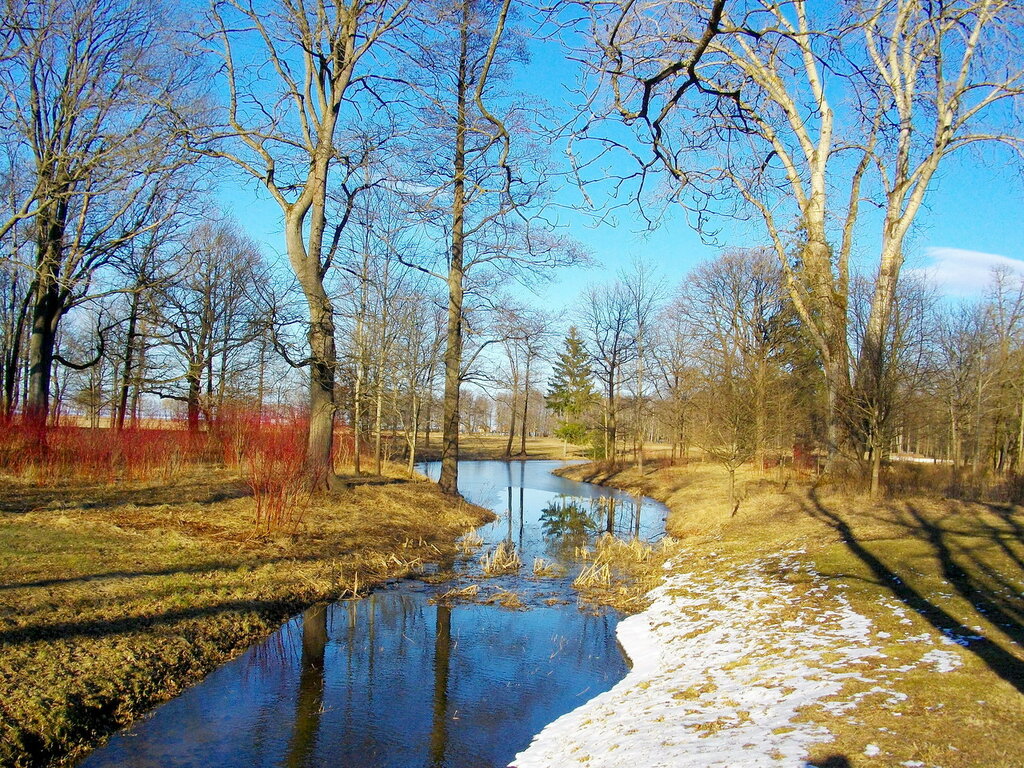 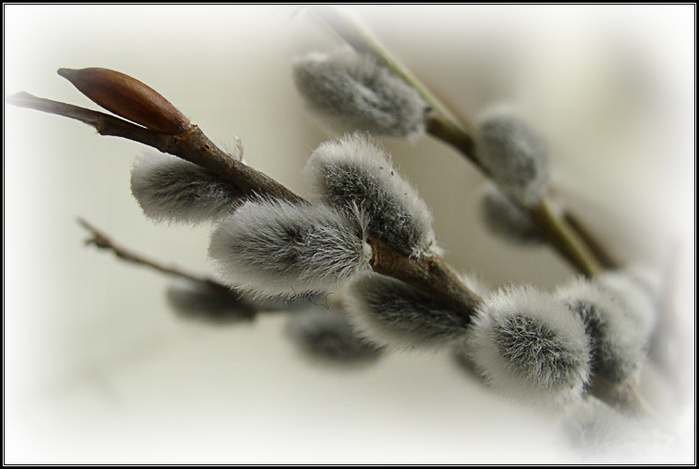 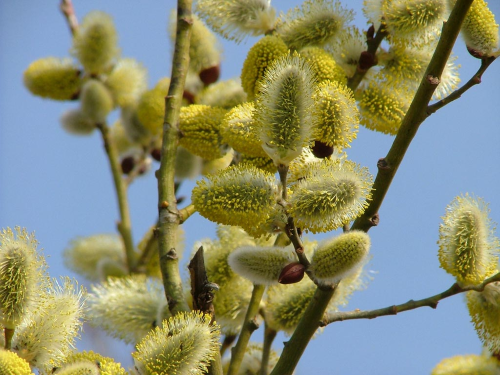 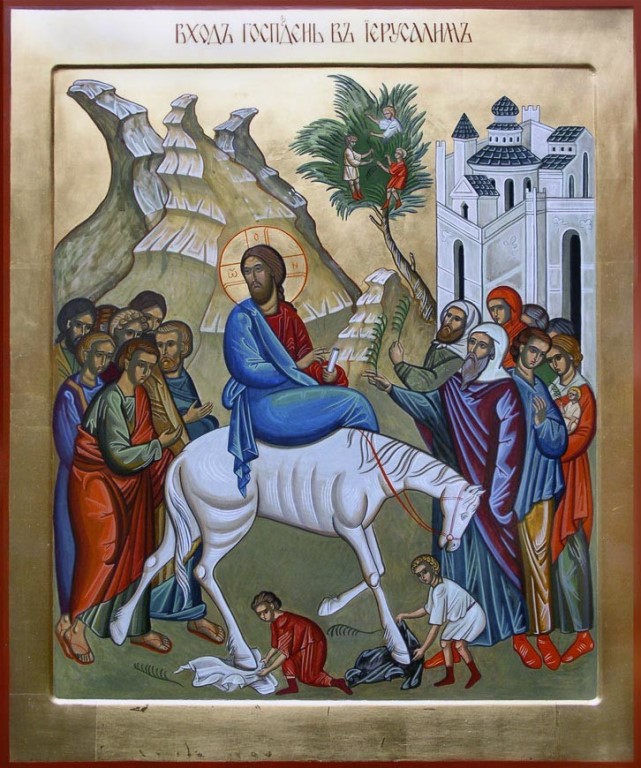 ИИСУС ХРИСТОС
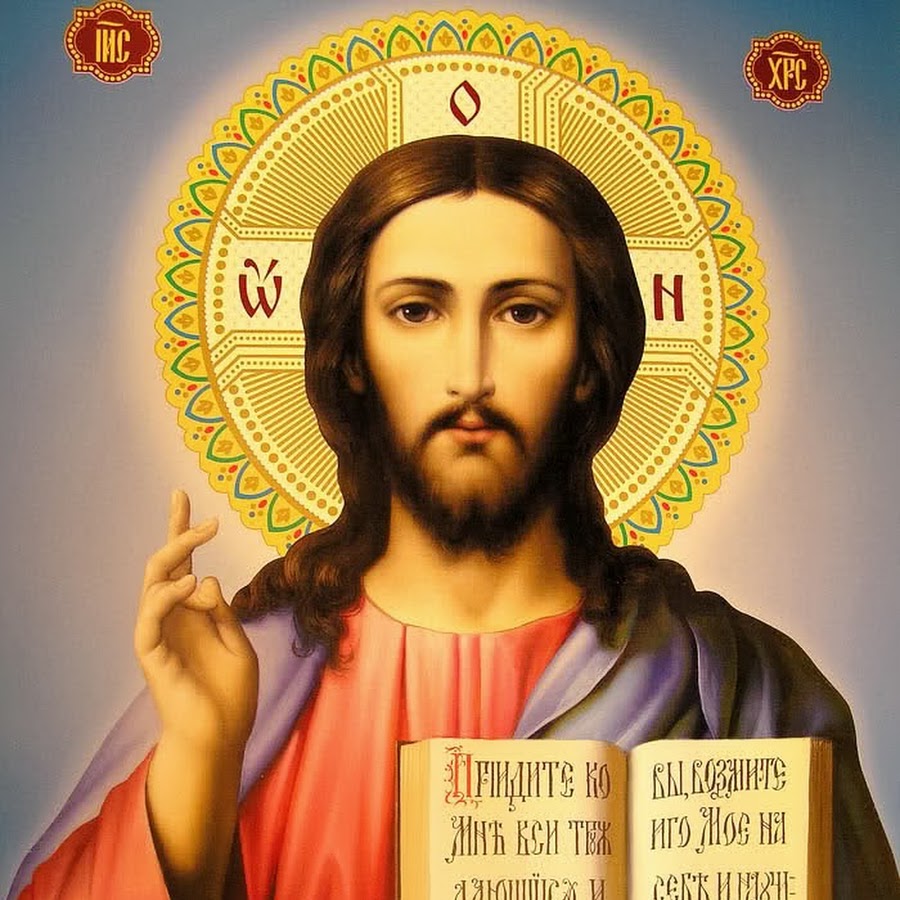 Въезд Иисуса в Иерусалим
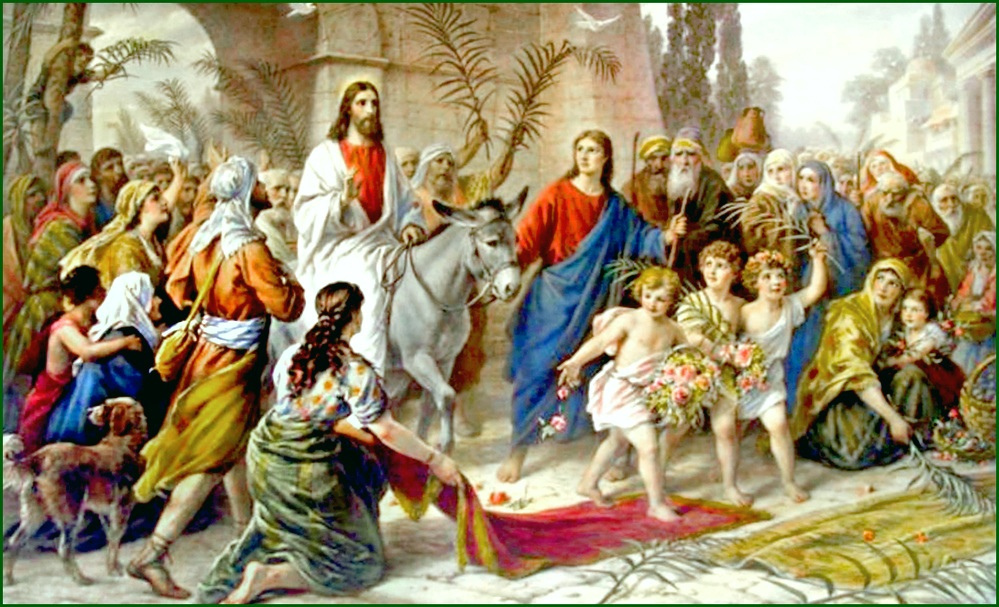 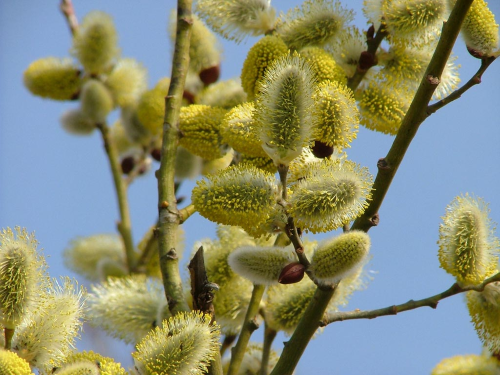 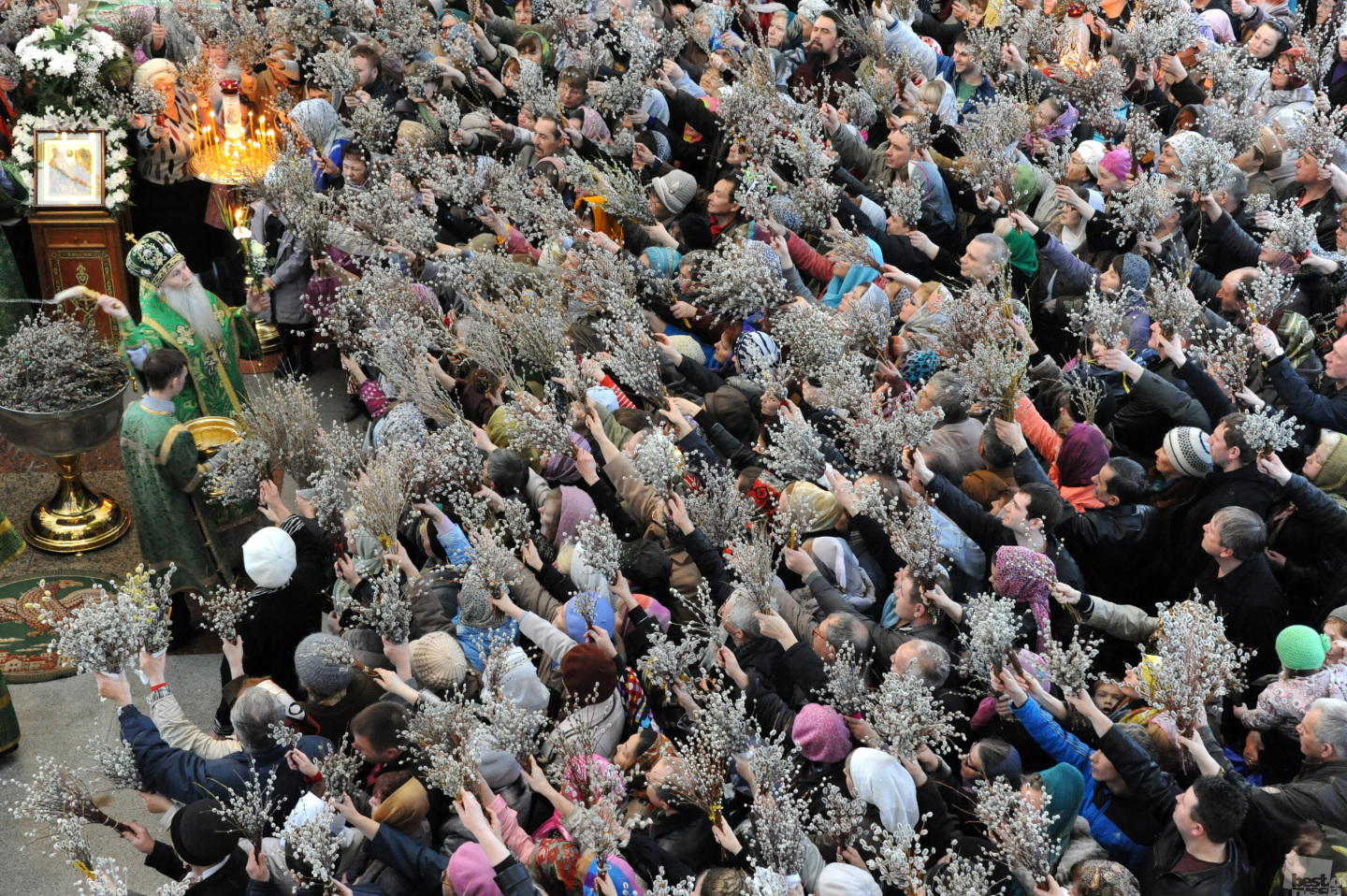 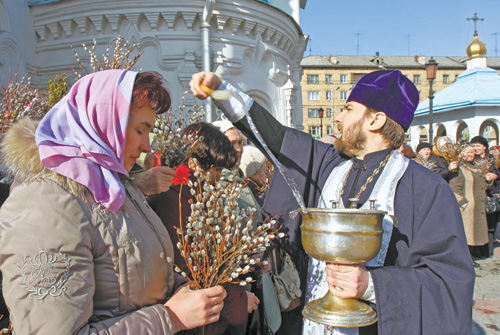 Свечечки да вербочки
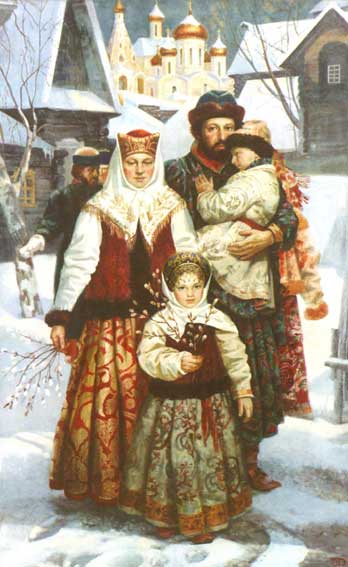 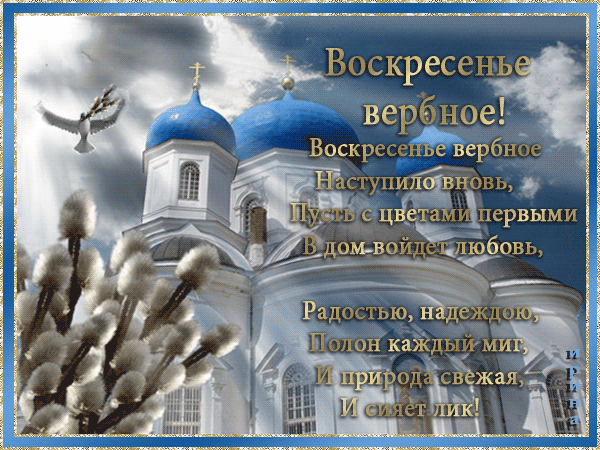 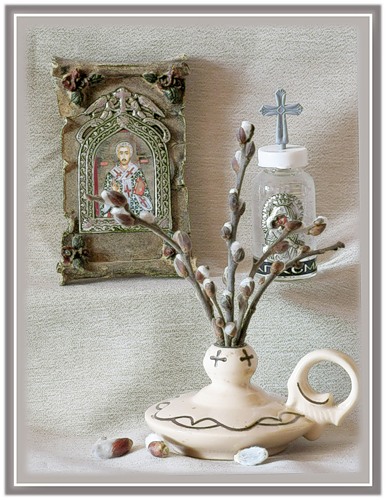 На Руси, как снег растает, 
и в природе - тишина. 
Первой верба оживает, 
безыскусна и нежна. 
Перед Пасхой, в воскресенье, 
в церковь с вербочкой идут, 
После водоосвященья окропить ее несут. 
И хвалебным песнопеньем, 
со святынею в руках 
Молят о благословеньи 
с покаянием в сердцах.
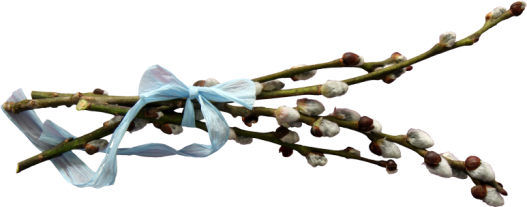 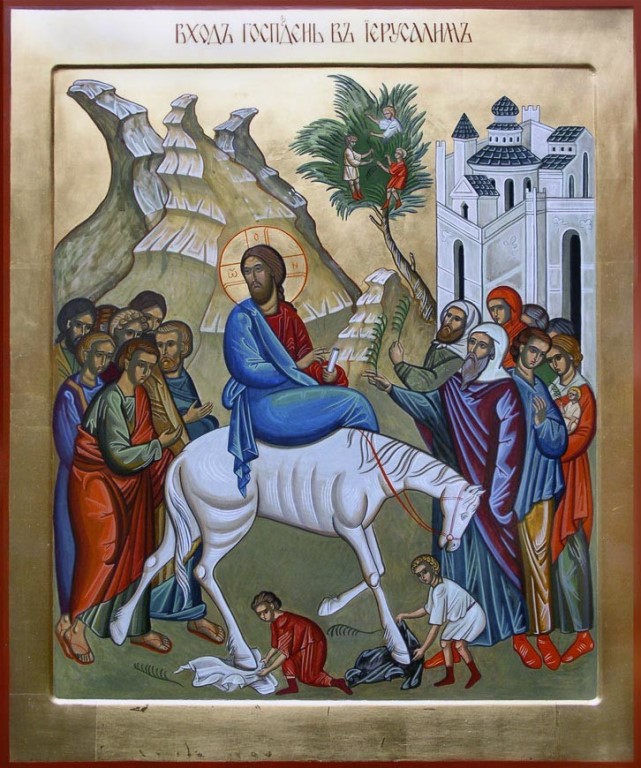